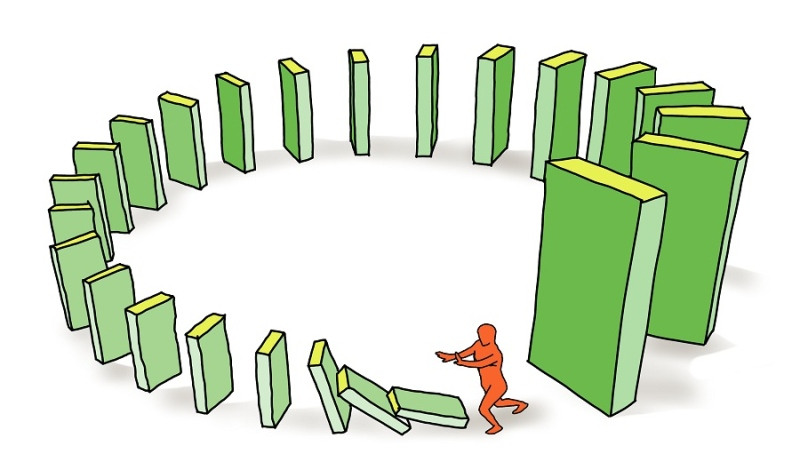 A reação da extrema-direita
10 de março de 2024
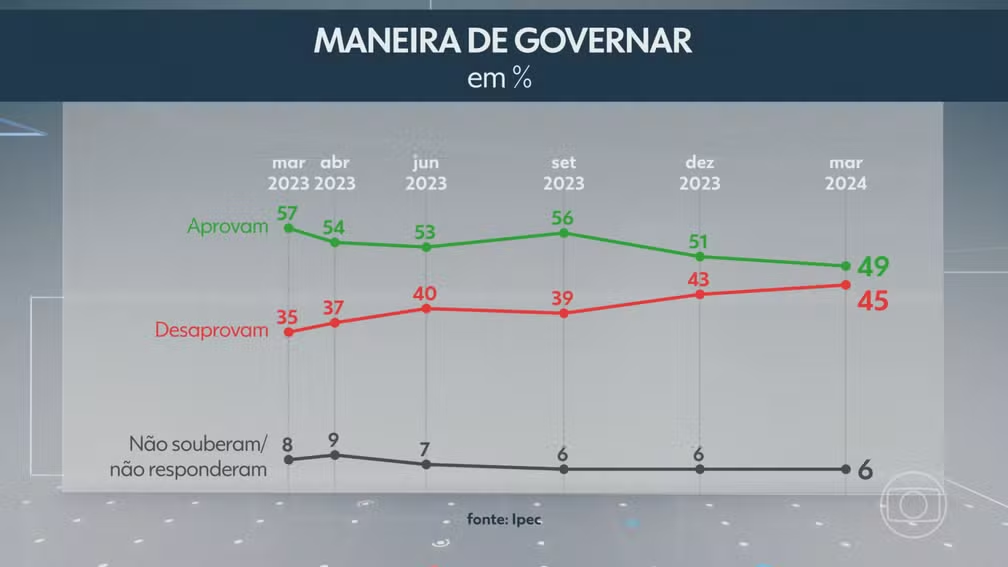 A reação em sequência
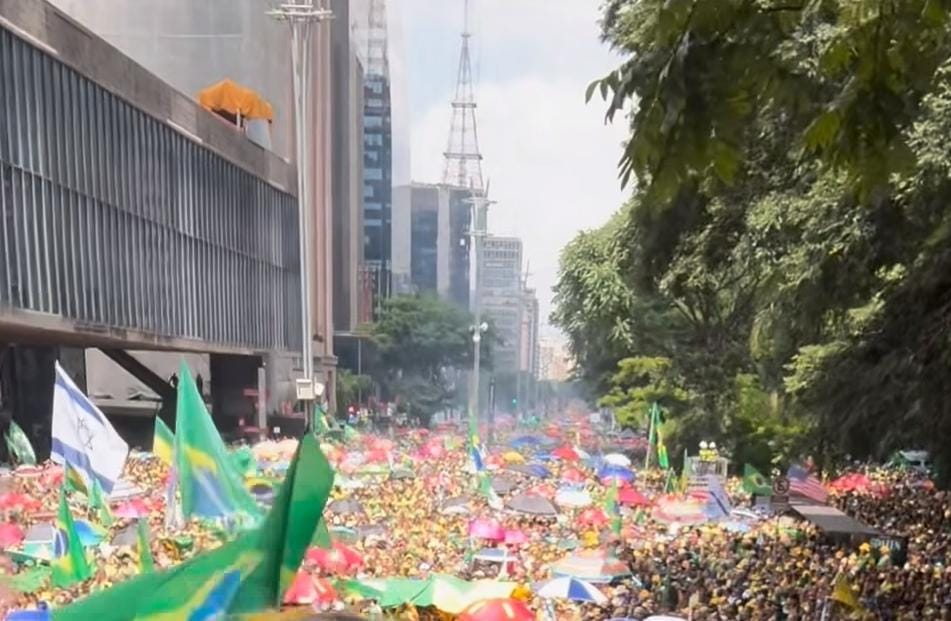 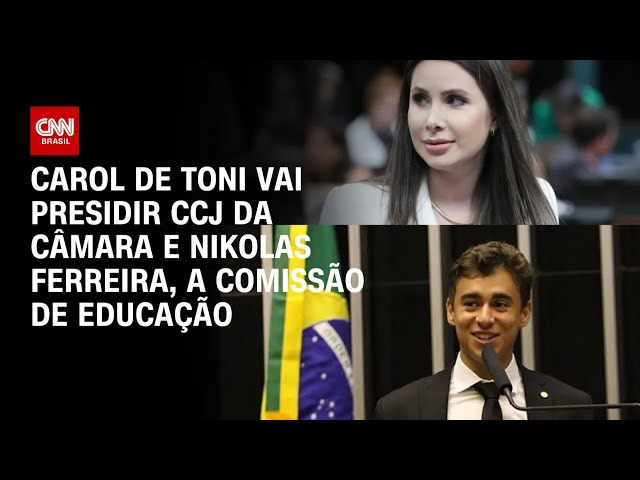 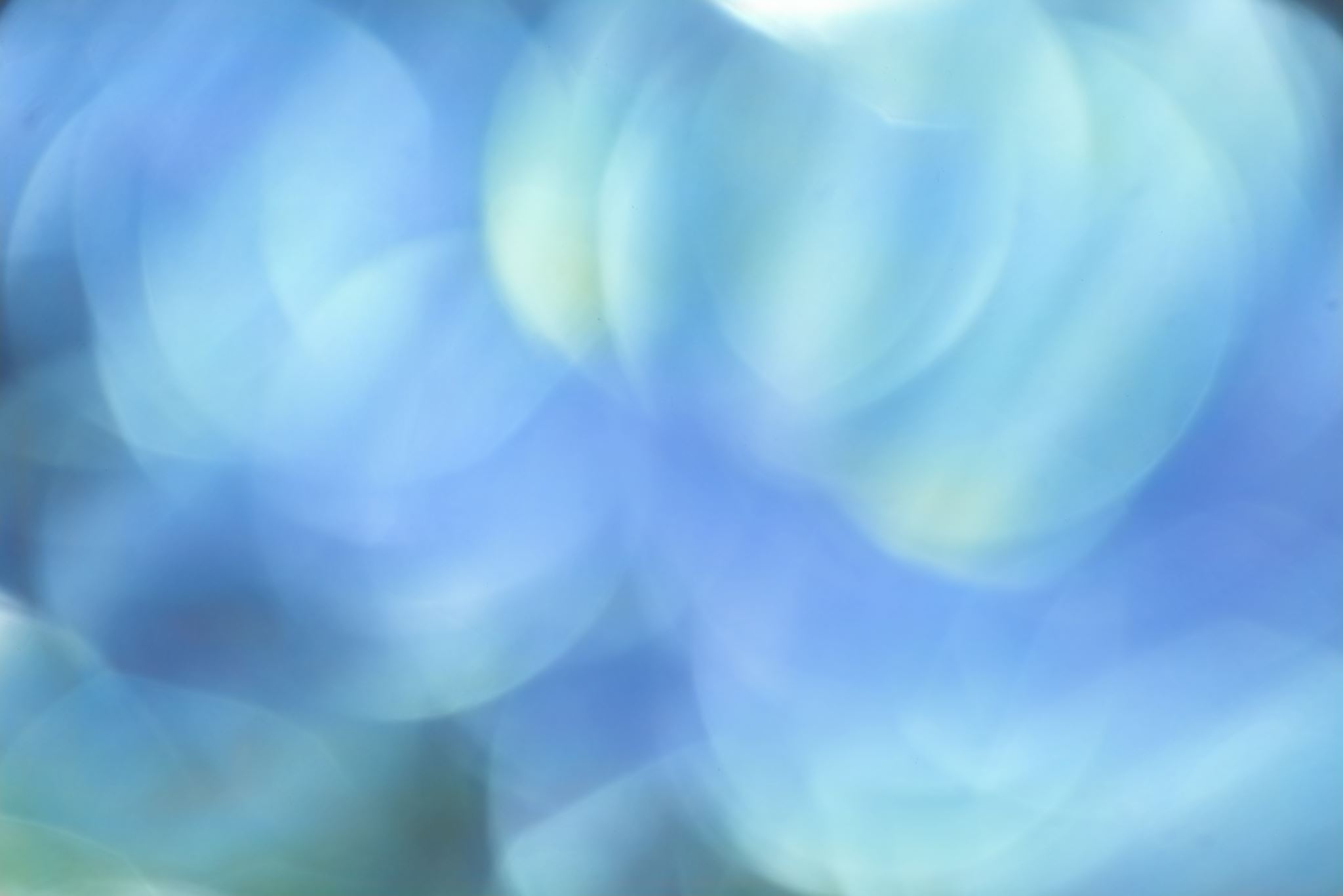 O combustível: o ressentimento
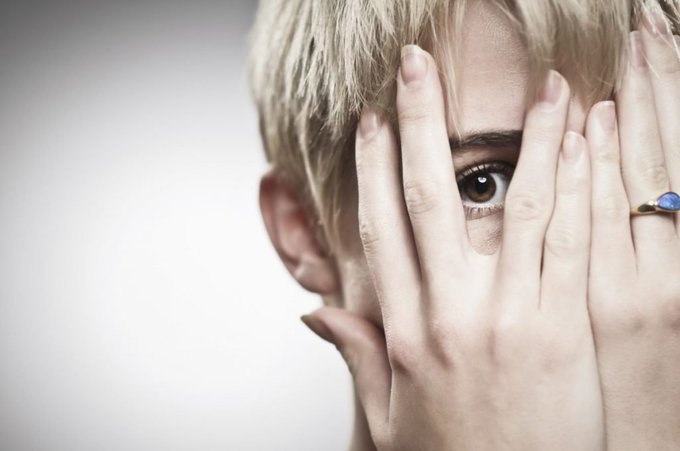 O outro lado da equação: campo progressista na defensiva
Lulismo vem criando ambiente morno, racional, e está se identificando com o status quo
Na prática, ao evitar qualquer ofensiva, rebaixa as expectativas e a motivação social para o enfrentamento político
O campo lulista parece contido, mediano, muito preocupado com reações adversas
O comunitarismo atingiu a periferia urbana
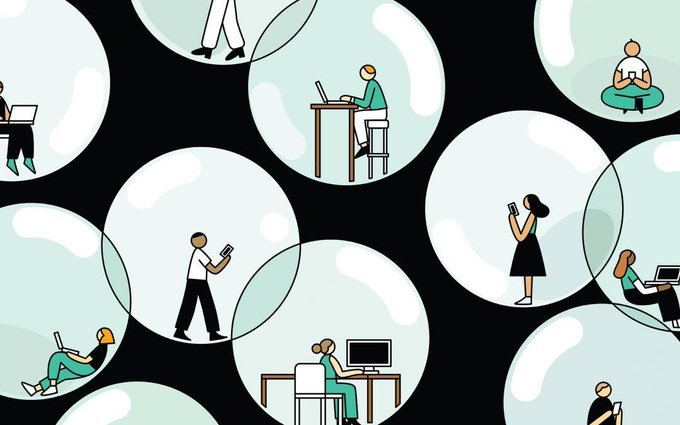 Cultura autonomista se instalou ao longo dessas duas décadas, envolvendo lideranças de 2013, lideranças das ocupações das escolas estaduais, algo do rolezinho, parte dos identitários
O autonomismo critica as formas de representação e hierarquia política e valoriza a organização em coletivos e redes na internet
 A cultura comunitarista, dos pequenos coletivos, rejeita ou não projetam suas aspirações no plano público
Muitos se recusam a dialogar ou conquistar o campo institucional. Na prática, alimentam um discurso circular e muitas bolhas
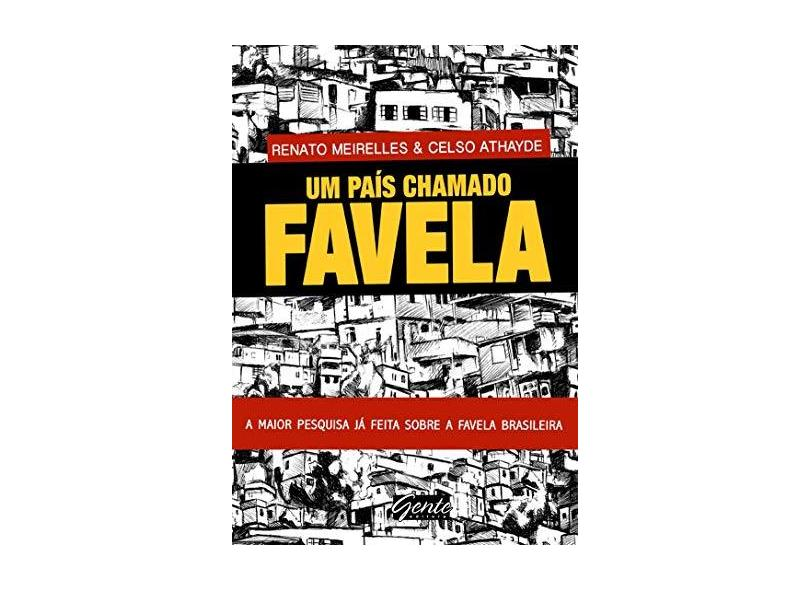 Valores liberais
Os valores liberais e individualistas se tornaram populares
Pesquisas realizadas desde a última década dos anos 1990 indicam a popularização do empreendedorismo e do "self-made man"
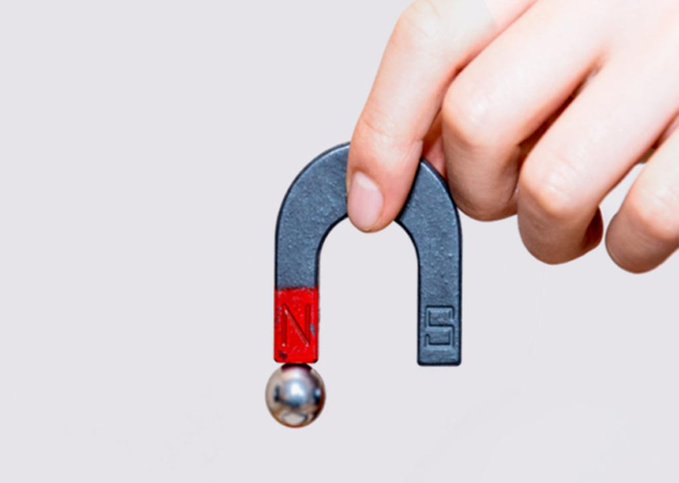 Campo democrático-popular desarticulado
O resultado é a falta de lideranças nacionais fortes no campo democrático-popular
Também a baixa valorização da renovação de quadros nacionais neste campo
Na prática, o campo progressista tem base social, mas desarticulada, acuada e desmobilizada
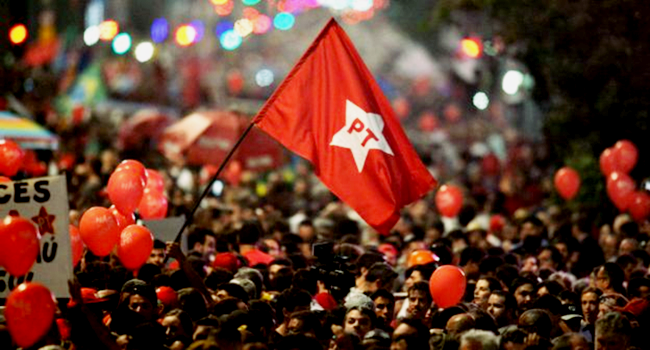 Paradoxo?
PT é o partido preferido dos brasileiros, aponta ranking em pesquisa Atlas
PT é apontado como partido preferido por 34,6% dos entrevistados. Na pesquisa anterior, em fevereiro, o PT tinha 29% da preferência
Em seguida, aparece a opção ‘nenhum’, mencionada por 25,1% dos eleitores. O mesmo percentual menciona, então, o PL